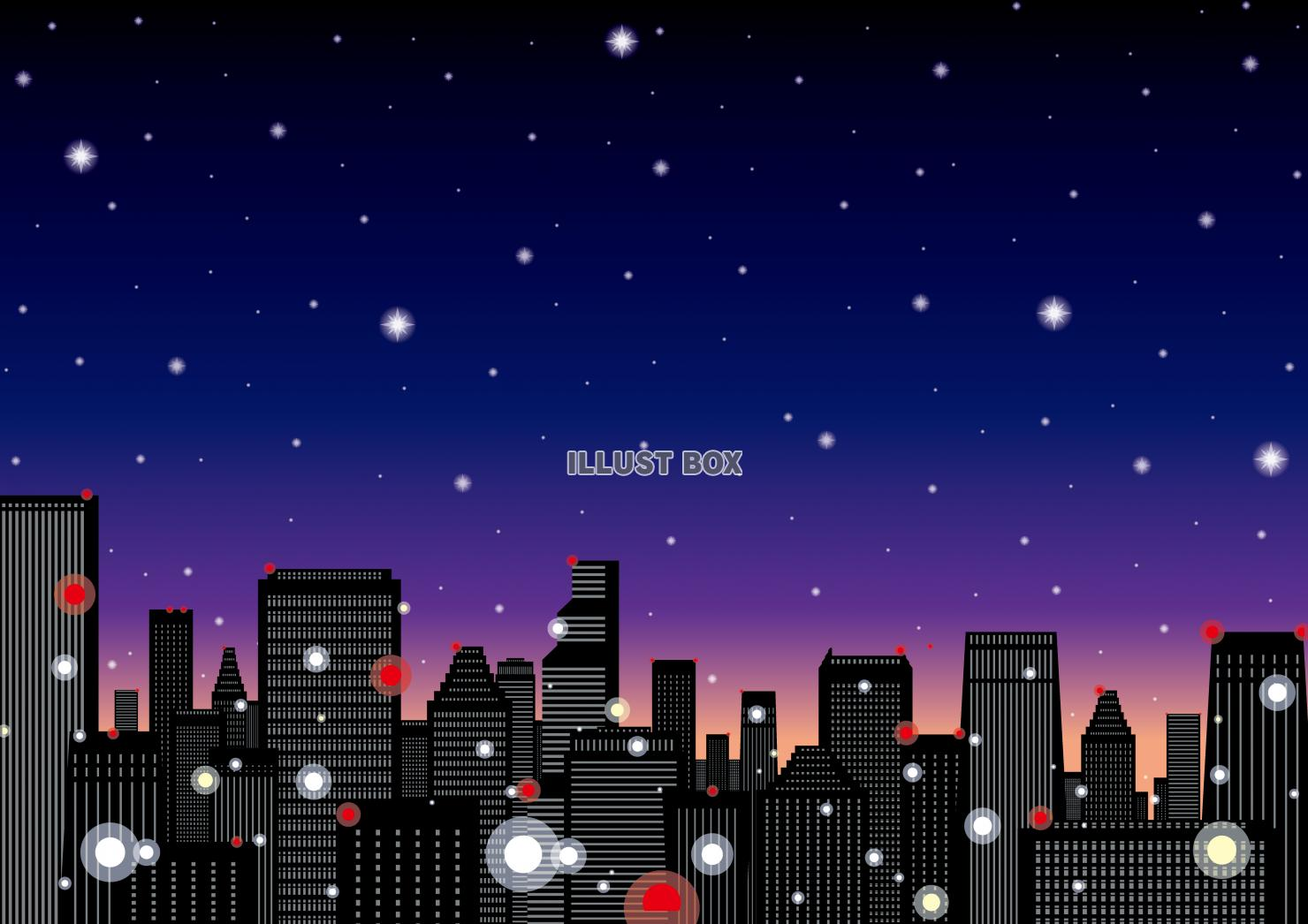 This is your presentation title
QUÉ HACER FRENTE A SITUACIONES DE ANGUSTIA O ESTRÉS PARA APODERADOS Y CUIDADORES DE NIÑOS EN TIEMPOS DE COVID-19
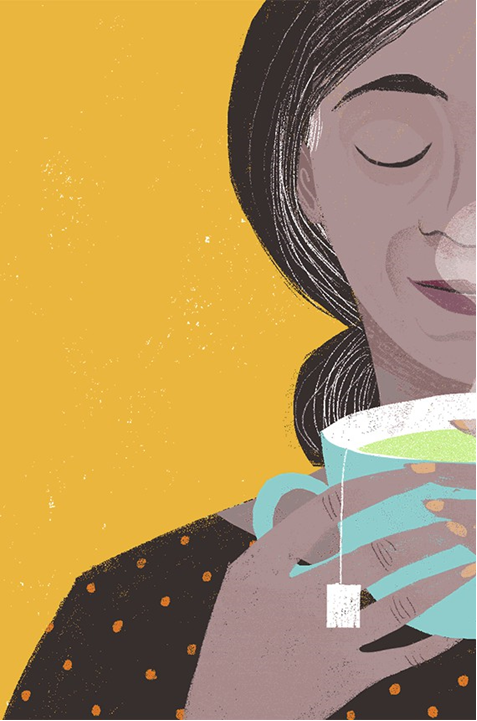 2
Durante la cuarentena tanto   estudiantes, apoderados  y  educadores enfrentamos    el    desafío    de cuidarnos mutuamente y manejar de la mejor forma que podamos el aislamiento y sus consecuencias.
Este material busca ser un apoyo para   apoderados   y   cuidadores que han estado al cuidado en forma transitoria o permanente de niños y adolescentes, ejercicios que se pueden realizar con los hijos/as,  niños y niñas a cargo.
Dispones de 3 prácticas  que pueden ayudar a bienestar y cuidado emocional.
Cada ejercicio  lo puedes leer antes de hacerlo o si quieres, puedes pedirle a otra persona   que   los  vaya leyendo tranquilamente y con voz pausada mientras tú los haces.
1. RECONOCE Y  SIENTE
 
1.Busca un espacio en el que puedas estar  tranquila/o   por   unos  minutos(puede ser sola/o o acompañada/o).
 
2.Toma una postura cómoda y libre de  esfuerzo (sentada/o sobre una silla o acostada/o   boca   arriba   o   la   que prefieras).
 
3.Siente tu cuerpo, la planta de tus pies, piernas,   cadera,   abdomen,   pecho, hombros, espalda baja, espalda alta, brazos, manos, cuello y cabeza.
 
4.Siente tu nariz, y siente como entra el aire al inhalar y sale al exhalar (mantén la atención por unos segundos).
 
5.Busca conectar con una sensación de apertura y aceptación, y percibe cómo estás, qué emociones estás sintiendo, qué partes de tu cuerpo se sienten más y cuáles menos.
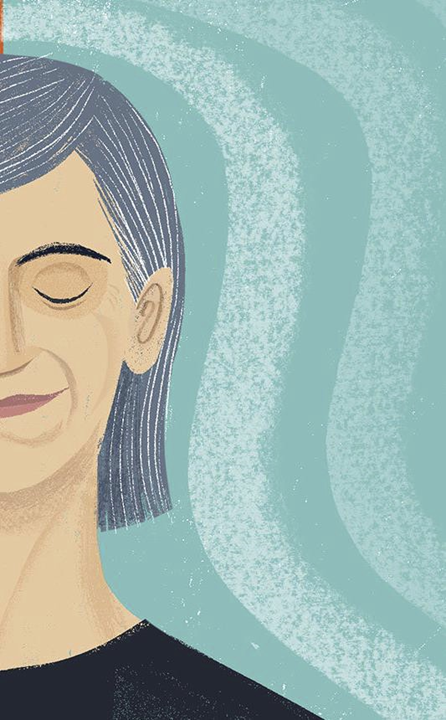 4
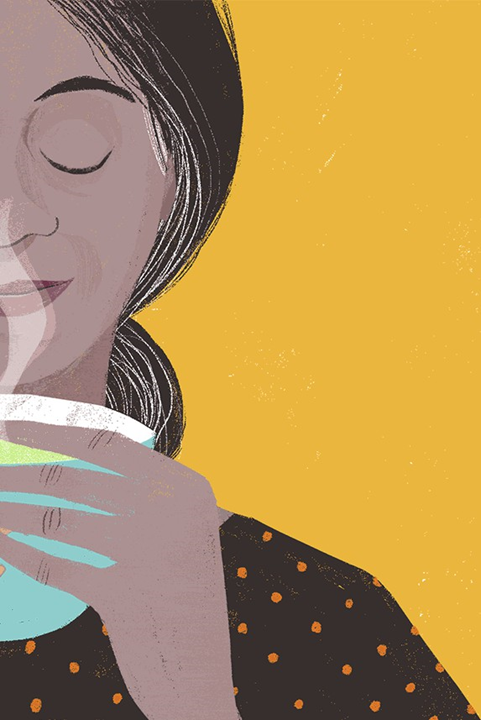 6.  Permítete  sentir  esas sensaciones  y emociones, e intenta no enjuiciarlas como malas, negativas,  desagradables o buenas, positivas o agradables. Simplemente SIENTE(quédate   unos minutos con esta intención).
7. Lleva ambas manos sobre tu pecho y respira profundo: 
Inhala, cuenta 1-2-3-4-5.
Exhala, cuenta 1-2-3-4-5.
8. Para cerrar el espacio puedes repetir internamente una frase que te contenga o que  transmita  una  sensación  de  cariño hacia ti misma o mismo. Algunos ejemplos:
•«lo que necesito ya esta en mi interior»
•«puedo volver a este lugar de seguridad todas las veces que lo necesite»
•«cuidarme me permite cuidar a otros»
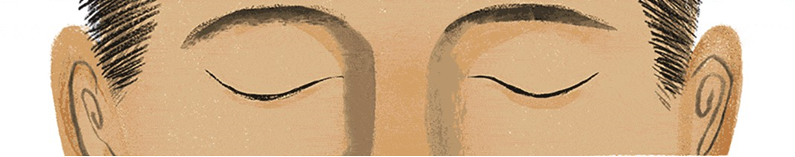 2.- ATENCIÓN PLENA EN LA VIDA COTIDIANA
1.  Elige una actividad de tu día a día, puede ser cuando tomas una taza de té / al
cocinar / ver tele / jugar con tu hijos o cualquier otra actividad.
2.- Al momento de iniciar  la actividad, busca estar tranquila/o. Siente tu cuerpo, 
se completamente consciente de tus movimientos o de la quietud en la que estas.
Activa tus sentidos, qué cosas percibes ¿qué ves? ¿qué escuchas? ¿qué hueles? ¿qué saboreas? ¿qué sientes en tu piel?
3. Qué este ejercicio se convierta en una rutina cuando sientas que estas angustiado o estresado.	
*Este ejercicio considera 5 a 10 minutos al día.
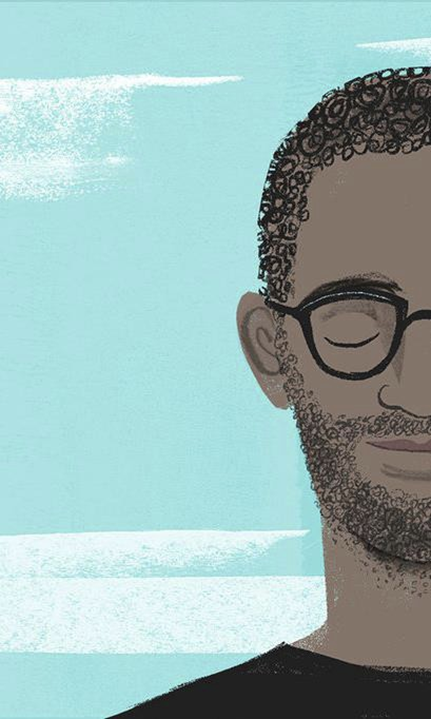 3. YO ME CUIDO, TÚ ME CUIDAS Y YOTE CUIDO
1.- En este último ejercicio, piensa en una persona que sabes que te quiere y de manera intencionada contáctala. Si vive contigo, acércate a el/ella, y si no vive contigo, llámala.
2.- Si   te   sientes   cómoda   haciéndolos, cuéntale cómo te has sentido estos días, cuáles son tus preocupaciones y cuáles han sido las cosas positivas que has vivido.
3.- Si la otra persona comparte contigo sus emociones y preocupaciones, escúchala  atentamente   con   la   intención   de   no enjuiciar lo que dice y sin la exigencia de resolver  sus   problemas  o  aconsejarle. 
Simplemente, a través de tus palabras y tono, hazle saber que estas ahí para el / ella
.
7
Coordinación  Convivencia Escolar Colegio Anglo Maipú Año Escolar 2020